MTech vs PhD
Shruti Kunde
TCS Research, Mumbai
Agenda
What does a PhD / Masters Program mean? 
Why a PhD ?
When a PhD vs Masters ?
What after PhD / Masters  ?
What is a PhD ?
A graduate degree that requires a significant amount of time.
MTech ?
A graduate degree that requires a significantly lesser amount of time compared to a PhD.
Imagine a circle that contains all of human knowledge
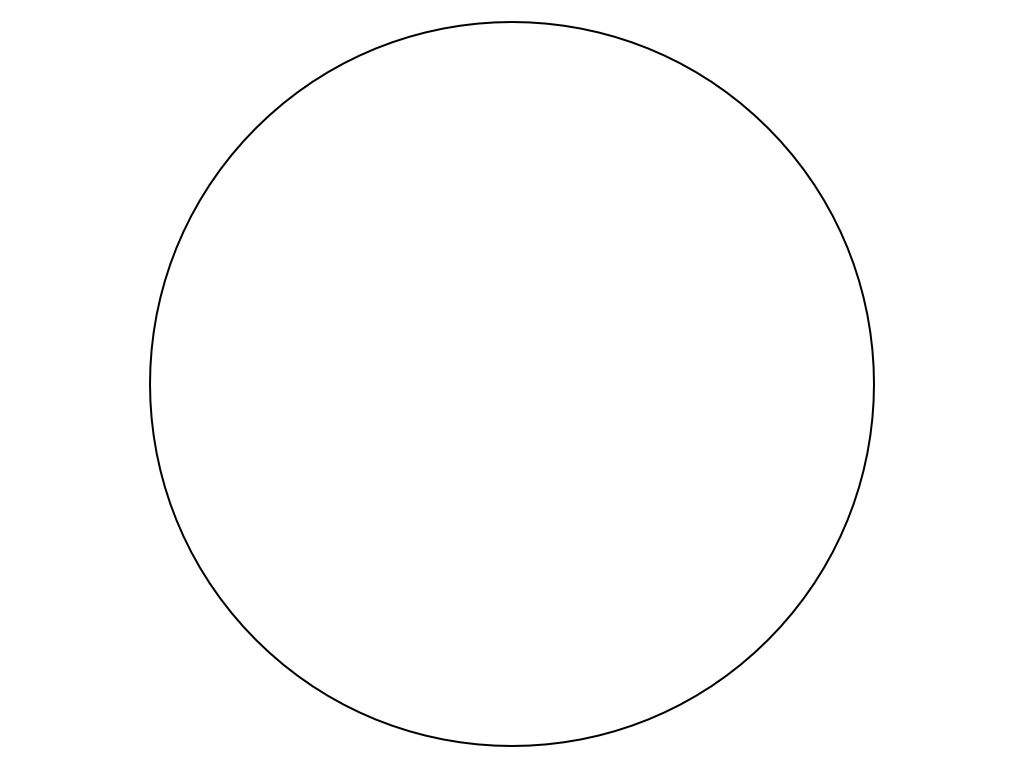 http://matt.might.net/articles/phd-school-in-pictures/
By the time you finish elementary school you know a little
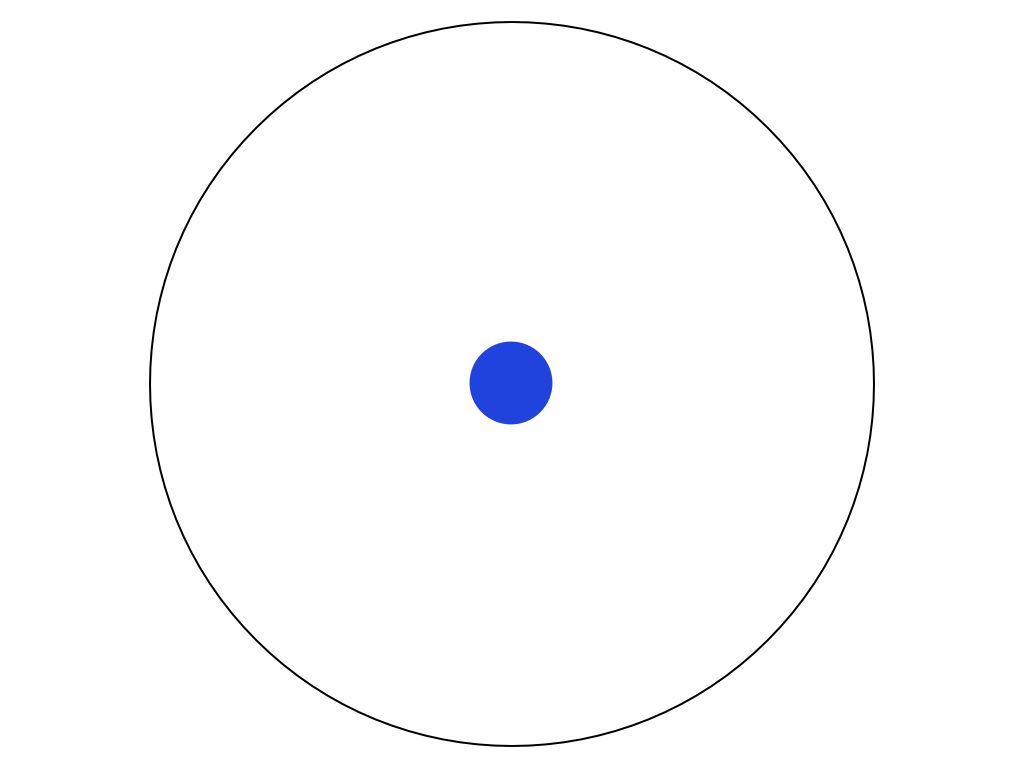 http://matt.might.net/articles/phd-school-in-pictures/
By the time you finish high school, you know a bit more
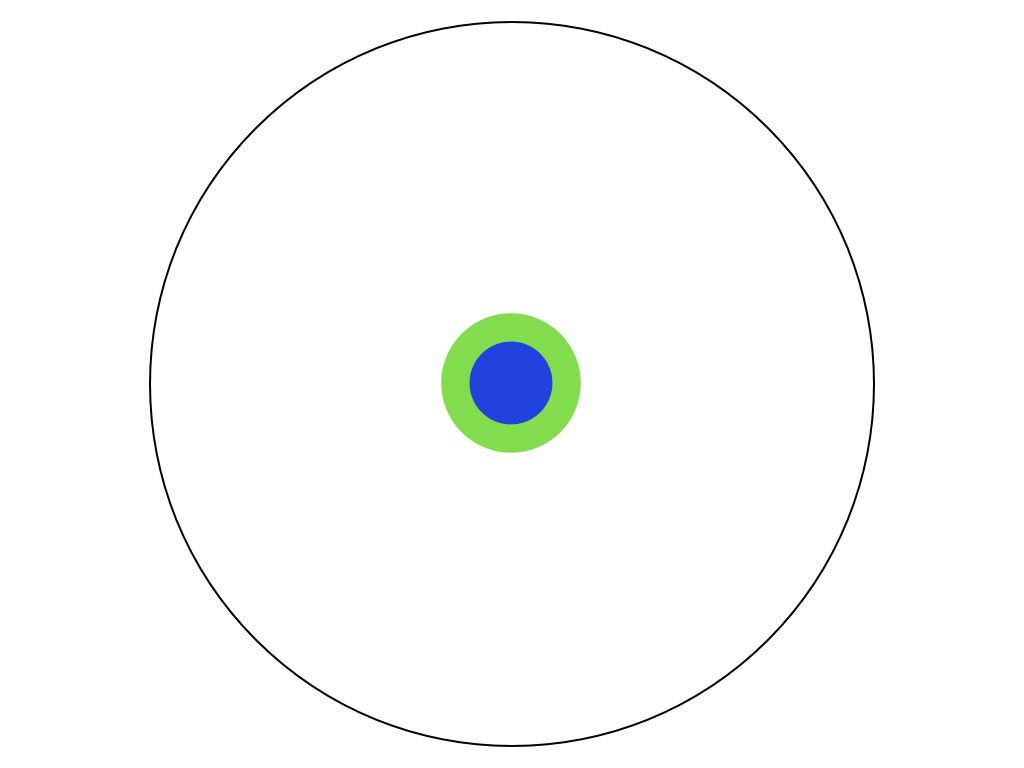 http://matt.might.net/articles/phd-school-in-pictures/
With a bachelor’s degree, you gain some specialty
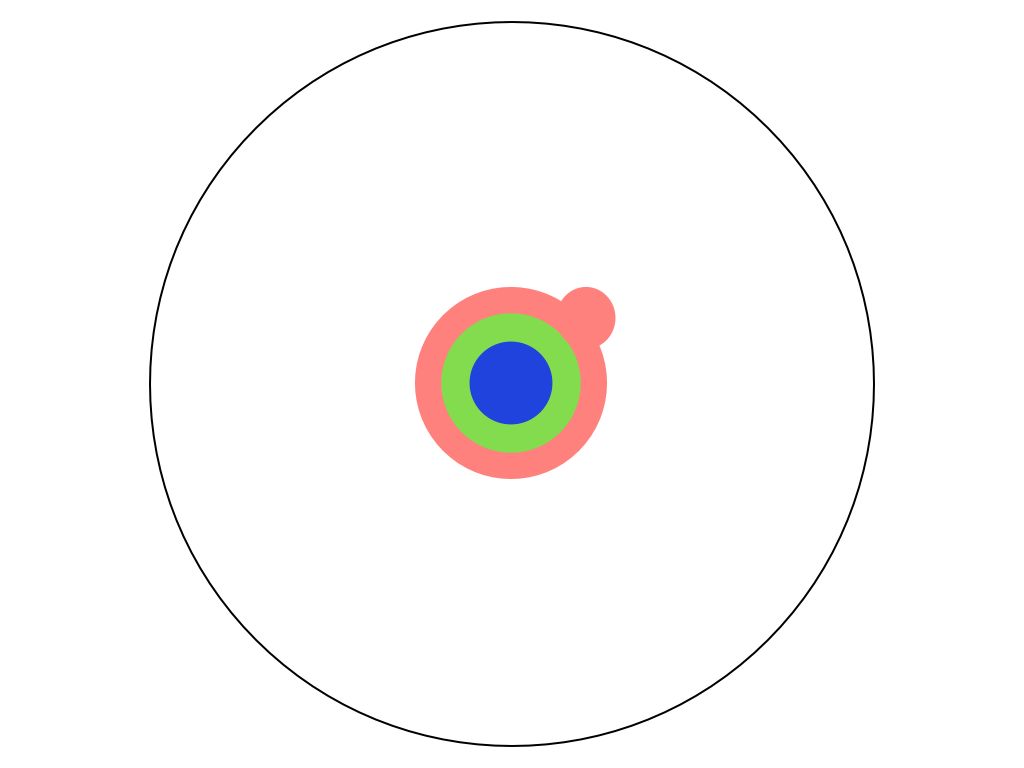 http://matt.might.net/articles/phd-school-in-pictures/
A master’s degree deepens that specialty
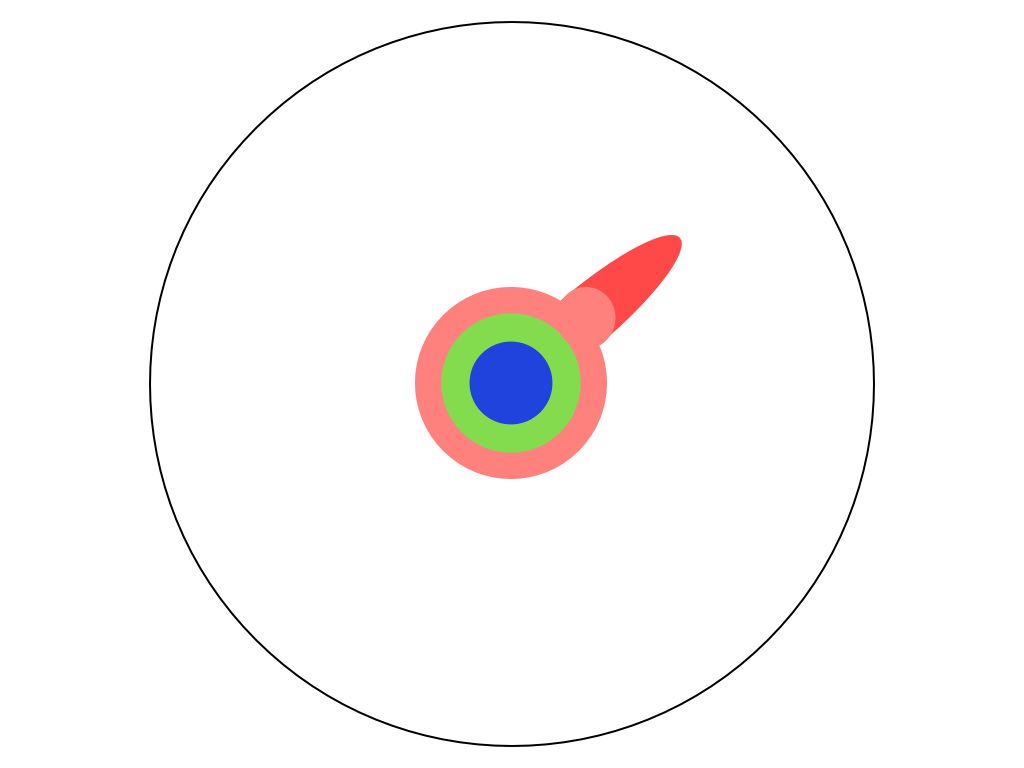 http://matt.might.net/articles/phd-school-in-pictures/
Reading research papers takes you to the edge of human knowledge
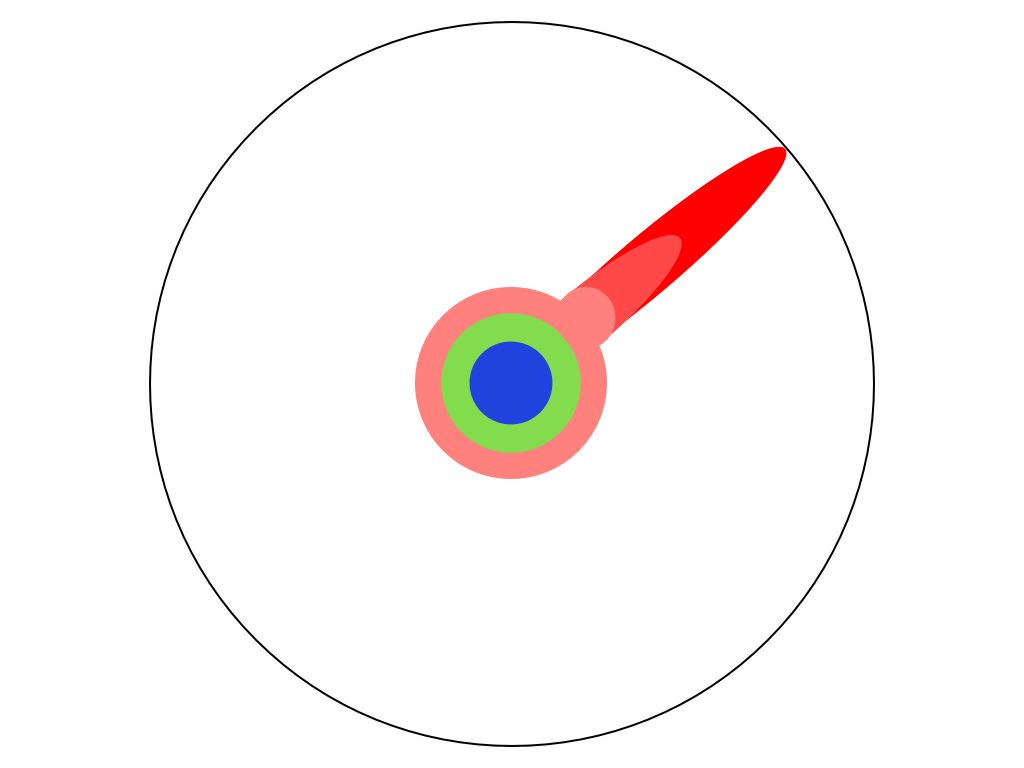 http://matt.might.net/articles/phd-school-in-pictures/
Once you are at the boundary, you focus!
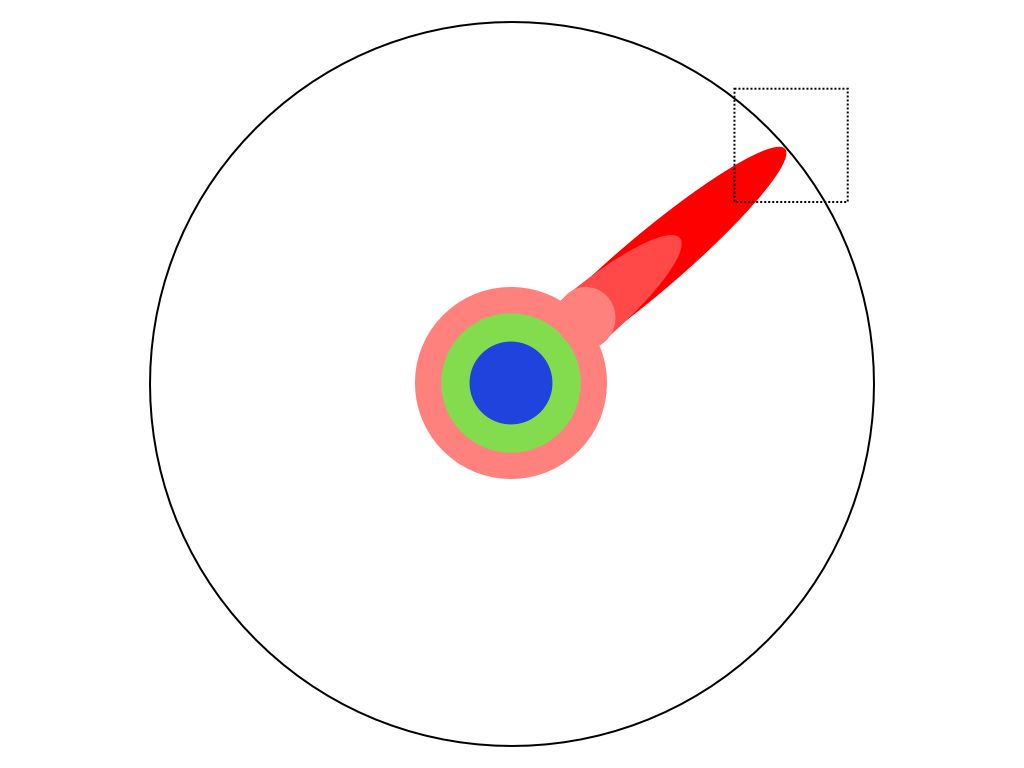 http://matt.might.net/articles/phd-school-in-pictures/
You push at the boundary for a few years, until the boundary gives away
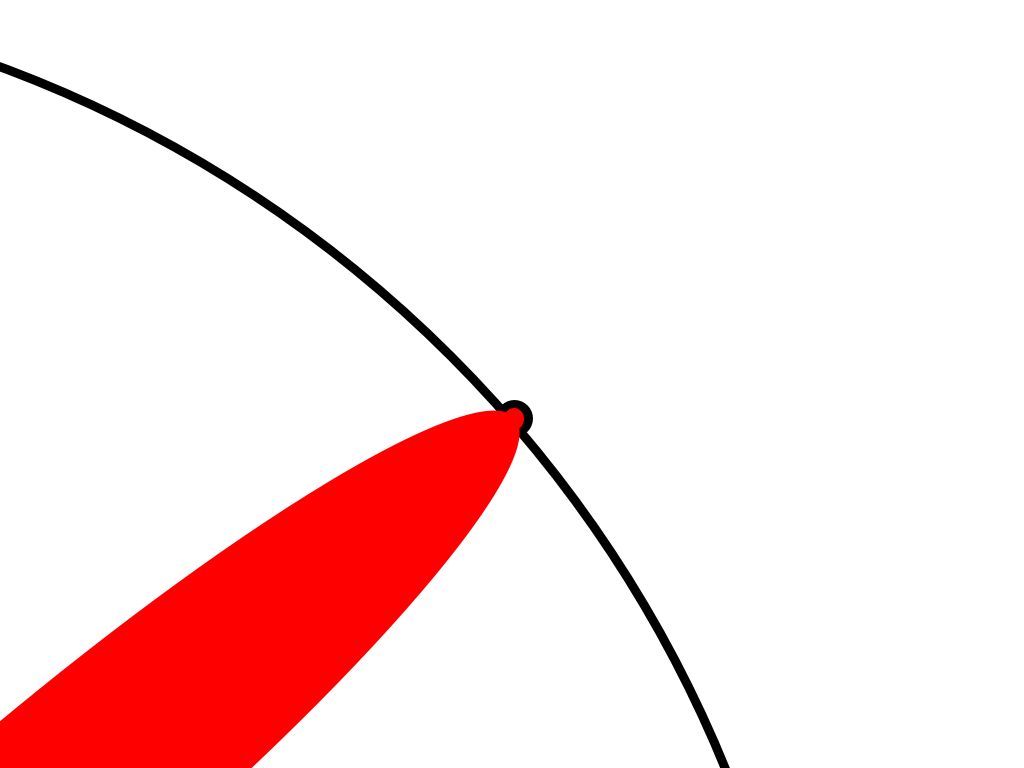 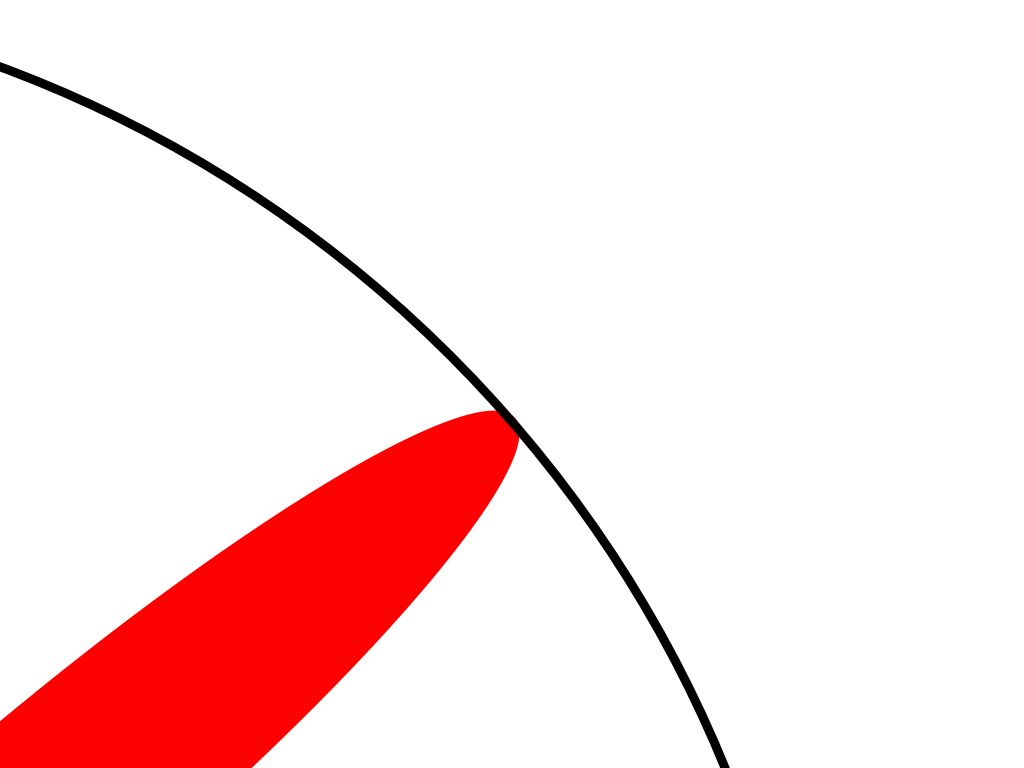 http://matt.might.net/articles/phd-school-in-pictures/
And the dent that you’ve made, is the PhD
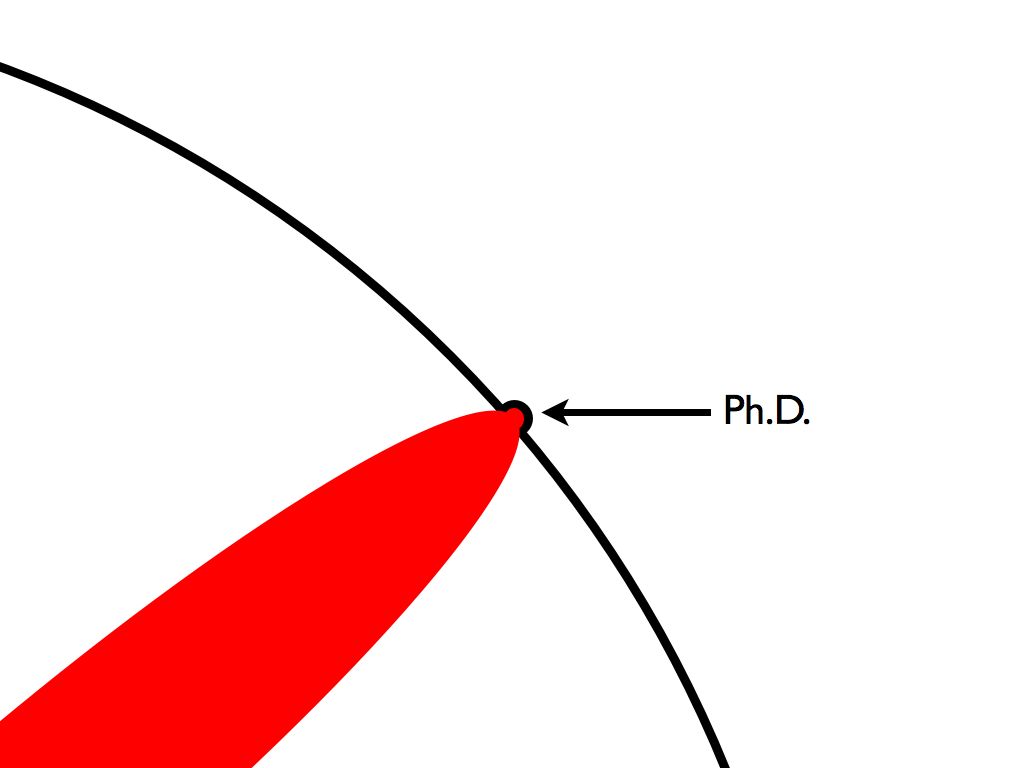 http://matt.might.net/articles/phd-school-in-pictures/
Of course, the world looks different to you now.
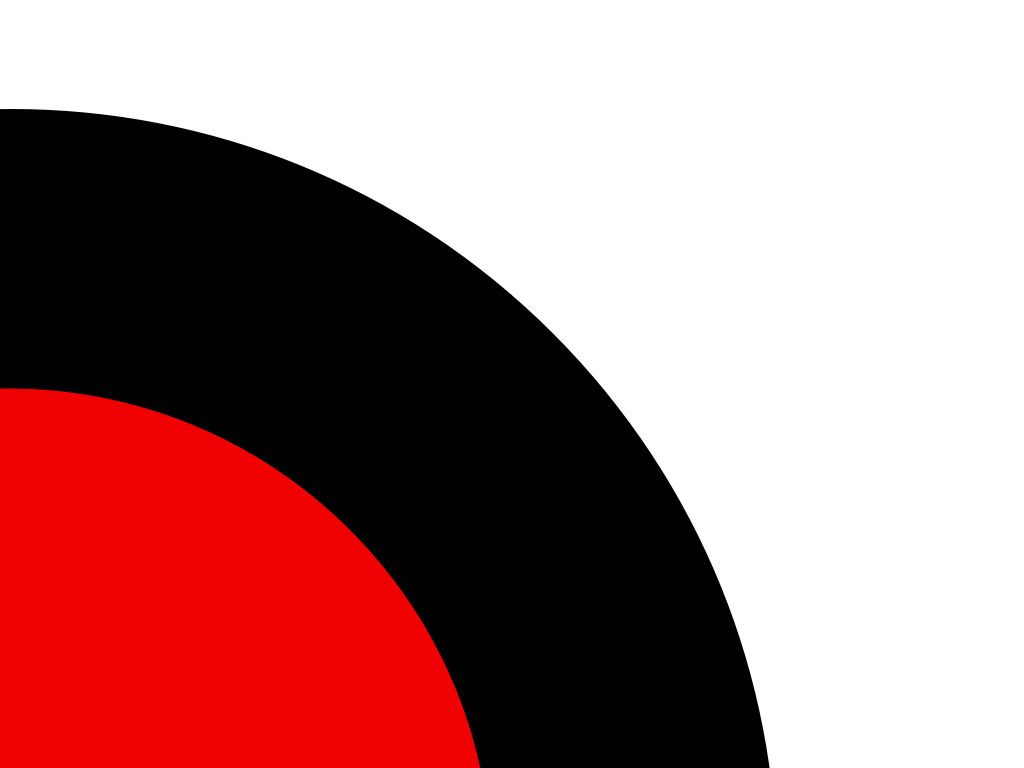 http://matt.might.net/articles/phd-school-in-pictures/
But don’t forget the big picture.
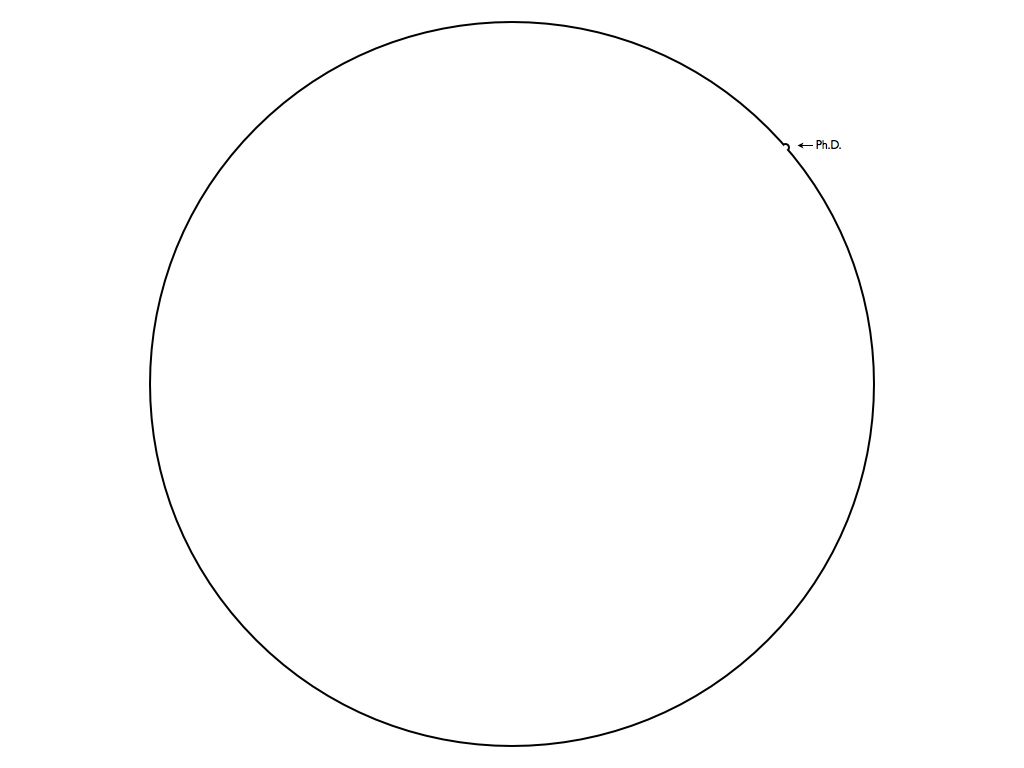 http://matt.might.net/articles/phd-school-in-pictures/
PhD
Extending this boundary of human knowledge gives you a number of other skills apart from the knowledge gained
MTech  vs PhD
Ability to work independently
Ideas must originate from degree holder
Degree not conferred till candidate is able to prove to experts

Critical Thought
Extending state of the art cannot be achieved without understanding the current state
MTech  vs PhD
Perseverance
Journey for getting the degree is long and arduous.
Meaningfully extend the boundary of human knowledge.

Ability to work with poorly defined goals
May not have a clear goal
May not have well defined tasks on a day to day basis.
Mtech vs PhD
Cogency
Science is as much an act of persuasion as it is an act of discovery.
Ability to clearly and forcefully articulate ideas
Persuade experts that  you have made a legitimate and meaningful contribution
Capability of writing compelling abstracts and introductions, motivating a particular problem
What after ?
A masters degree equips you to come up with designs for complex engineering problems and potentially lead software engineering teams.

 A PhD degree equips you to do original research and potentially lead R&D teams.
When ?
PhD 
Immediately after a Master’s
Master’s degree with work experience
Immediately after a Bachelor’s
Bachelor’s degree with work experience

Mtech
Immediately after a Bachelor’s
Bachelor’s degree with work experience
Why PhD ?
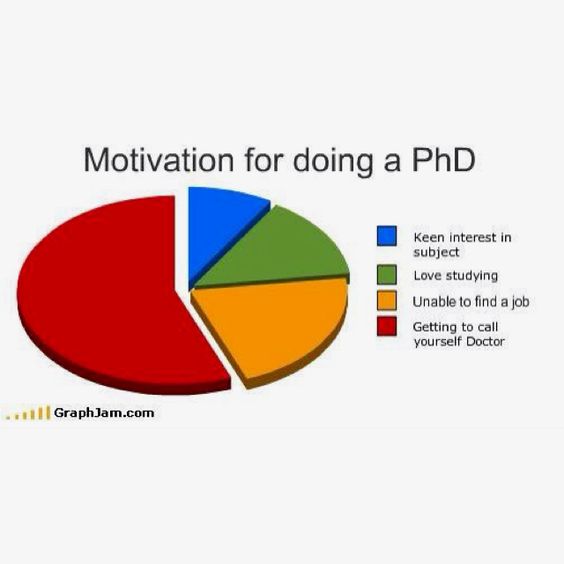 Thank you!
Shruti.kunde@tcs.com